情報処理技法(リテラシ)I第7回：著作権・情報倫理
産業技術大学院大学
助教　柴田 淳司
目次
情報の価値について考える
前回の復習
情報検索
情報整理



著作権
情報倫理
2018/5/31
情報処理技法（リテラシ）I
[Speaker Notes: 今回はひたすら聞く授業]
重要だったこと
情報検索
検索ではAND, OR, NOT, その他オプションを駆使する
ポータルサイトなどを活用しよう


情報整理
情報を得たら，その情報源がどこかも気にするようにする
情報はフォルダやウェブサービスを活用して整理整頓する
2018/5/31
情報処理技法（リテラシ）I
検索の例
良い検索例
世界一, 美しい, 人, -白雪姫



悪い検索例
「実在する人物で一番美しい人は誰？」
{世界一}∧{美しい}∧{人}∧{白雪姫}
システムがどこで
区切るかわからない…
2018/5/31
情報処理技法（リテラシ）I
[Speaker Notes: 検索とは、たくさんのサイトが持つ単語の集合の中から、合致するサイトを選択するもの。
そのため、Benn図のように、いくつもの論理和や論理積を重ねて目的のものを探す方が合理的。

下の例では、システムがどこで文章を区切るのかがわからない。
そのため、目的の検索結果になるかはシステム次第となってしまう。]
役立つサイト
日本政府のページ(go.jp)
政府統計局 (E-stat)
論文 (J-Stage)
Wikipedia
各種ポータルサイト
Yahoo
Google
MSN
2018/5/31
情報処理技法（リテラシ）I
著作権
2018/5/31
情報処理技法（リテラシ）I
著作権(copyright)って？
著作物に対する財産的な権利
著作物：思想・感情を創作的に表現した物
財産的な権利：専売特許のようなもの、無断使用不可

なんでこんなものが？
不定形の創作物の増加（音楽やCGなど）
共有、漏えいが容易に（ウェブにアップロード）
著作権について知り、
自分の権利を守ろう
2018/5/31
情報処理技法（リテラシ）I
著作権が適用されるもの
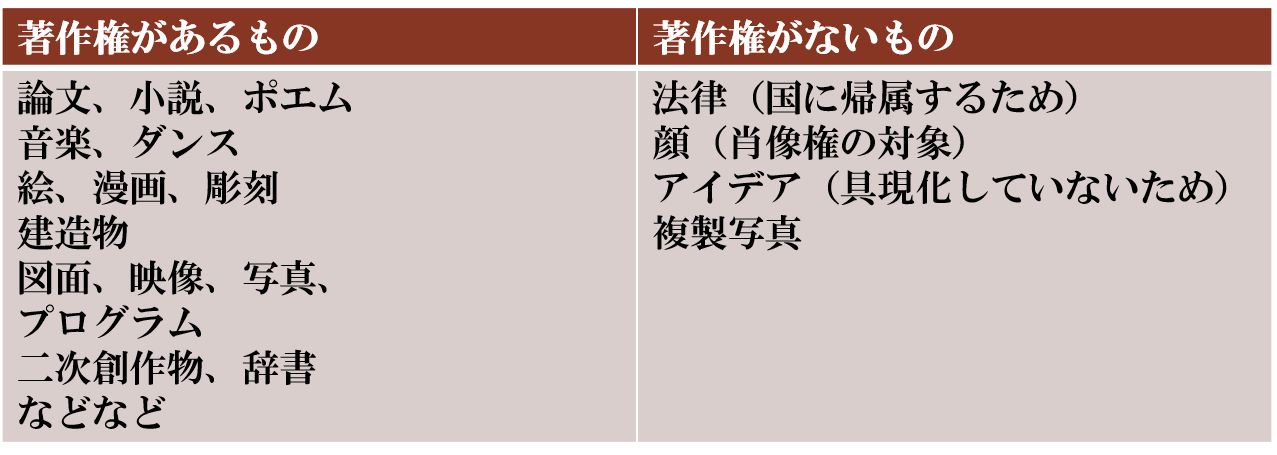 2018/5/31
情報処理技法（リテラシ）I
著作権パンフレットの講読会
CRICのトップページにアクセス
http://cric.or.jp/index.html
出版物・DVDのご案内から著作権パンフレットへ
1.著作権って何？pdfを見る
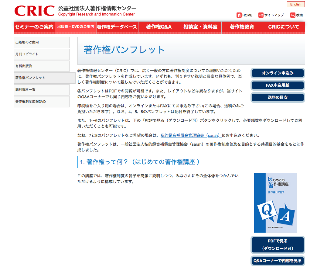 pdfで見る
2018/5/31
情報処理技法（リテラシ）I
フリーソフトはフリー(無料)なの？
フリーソフトウェアは自由(free)思想のソフトウェア
必ずしも無料ではない
一部機能だけ無償提供
一定期間だけ無料

利用には制限がある
大抵は二次配布時にお金を取るような仕組みを禁止
2018/5/31
情報処理技法（リテラシ）I
ライセンスのいろいろ
2018/5/31
情報処理技法（リテラシ）I
[Speaker Notes: 要するにソフトウェアを使うときに利用規約

今の世の中で、ゲームなどのアプリケーションを作るとき、ゼロから作ることはまず無い。
例えば画面表示のソフトウェア、キャラ作成のソフトウェア、物理演算のソフトウェアなど、
様々なソフトウェアを組み合わせて作成する。

ではパーツとなったソフトウェアの著作権は？という話になる。]
意匠権
デザインの権利
作ったデザインに関する権利
特許局に出願、登録から20年有向
例
机や椅子の形
特定の色合い
2018/5/31
情報処理技法（リテラシ）I
商標権
ブランドの権利
特定の名称/ロゴ/キャッチフレーズの権利
特許局に出願、登録から10年有向
例
映画のタイトル
ポスターのキャッチコピー
商品の名前
2018/5/31
情報処理技法（リテラシ）I
よくある問題：国内と国外
国内外で特許に関する法律が異なる
何かをデザインしたら…？
特許や商標登録する直前までばれないようにする
その商品を将来的に利用するであろう国、地域に登録する
権利侵害されたらその国の弁護士を雇って戦う

悪用した例
中国国内の商標登録に「富士山」などの登録
2018/5/31
情報処理技法（リテラシ）I
よくある問題：SNS上の絵
Twitterに上げられてた絵を気に入っちゃった！
行動：壁紙にする
合法、個人利用であるし、お金も発生していない
行動：自分が書いた絵だと主張する
違法、著作権人格権の氏名表示権を侵害している
行動：シャツにプリントして売る
違法、著作物によって発生した金銭は著作者に所有権がある
行動：コピーして友達に送る
違法、公表し配る権利は著作者にある
2018/5/31
情報処理技法（リテラシ）I
[Speaker Notes: 無料の絵だからといって自分のモノとして扱っていいわけではない！]
著作権についてまとめ
用語
著作物：何かしらのオリジナリティを持つもの
著作者：著作者を作った人

著作権の種類
著作者人格権：誰が作ったものか？といった著作者の人格を守る権利
著作権：主に金銭が発生するものに関する権利
2018/5/31
情報処理技法（リテラシ）I
情報倫理
2018/5/31
情報処理技法（リテラシ）I
昨今の授業事情
授業：学校教育で行われるもの全般
講義：講演者が学習者に解説をする。座学。
演習：学習者が課題などの演習を通して学習する。
実験：仮説に対して検証と報告を行う。
実習：実際の現場や実物を用いて学習する。
実技：技術や演技を実際にやることで学習する。

授業形態
対面授業
メディアを通した授業
e-Learningや動画授業
2018/5/31
情報処理技法（リテラシ）I
e-Learning
情報技術を用いた学習手法

やり方
ウェブ上に上げられた学習教材を指示に従い行う

特徴
場所や時間を問わない
授業と自習の中間的な立ち位置？
2018/5/31
情報処理技法（リテラシ）I
INFOSS情報倫理
情報倫理のe-Learning

手順
情報処理センターにアクセス
利用者向け情報→Web Classログイン
ログイン画面を表示する→ログイン
参加可能コンテンツ→e-Learning→INFOSS情報倫理

やってもらうこと
INFOSS情報倫理2017テキスト
INFOSS情報倫理2017修了テスト1〜5

期限：授業最終日までに修了テストのスクリーンショットを提出
2018/5/31
情報処理技法（リテラシ）I
誹謗中傷
誰が言っているかわからない≠何言ってもいい（場合によっては犯罪です）


名誉毀損罪(刑法２３０条１項)、侮辱罪(刑法２３１条)
公然と事実を適示し、人の名誉を毀損した場合
3年以下の懲役または50万円以下の罰金
例：
メーリングリストに他者の悪口を送る
2018/5/31
情報処理技法（リテラシ）I
リベンジポルノ
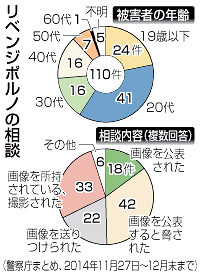 個人の写真をネットに流すこと
全回収はほぼ不可能
これを利用した脅迫も発生
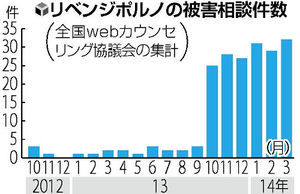 2018/5/31
情報処理技法（リテラシ）I
次週予告
題目：Microsoft Word
内容：
Officeソフト
書類作成
2018/5/31
情報処理技法（リテラシ）I